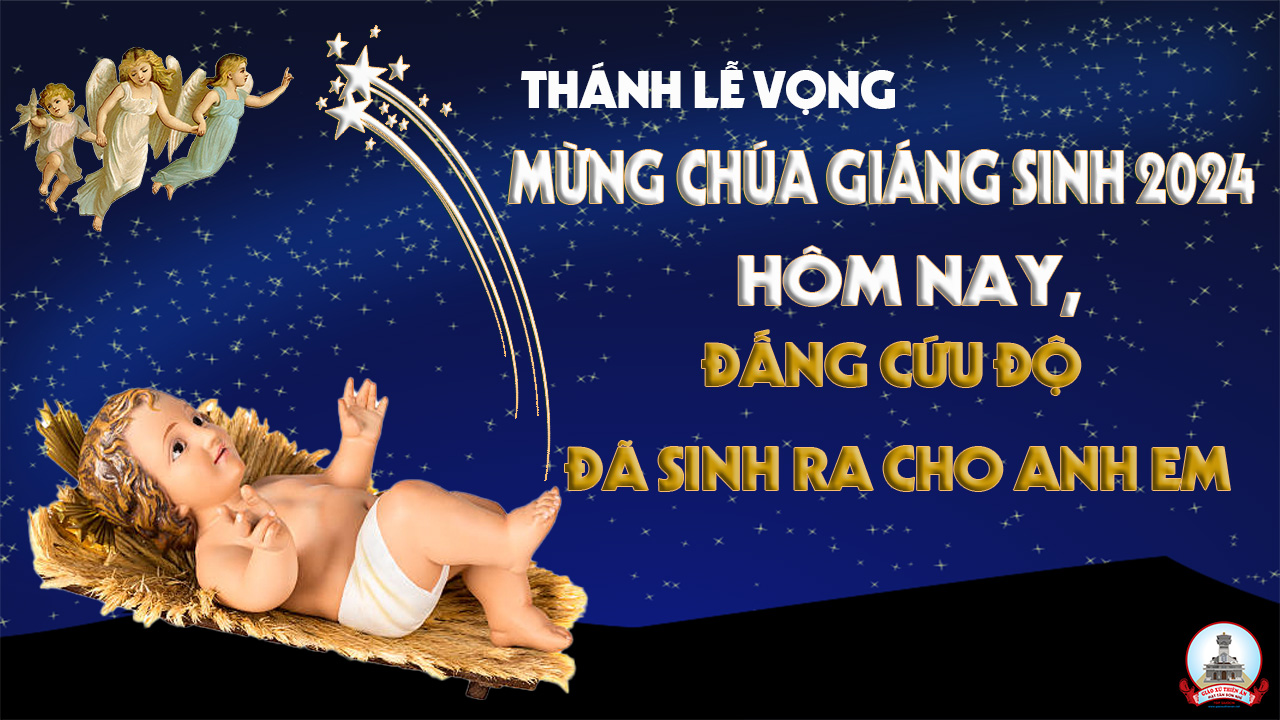 Tập Hát Cộng Đoàn
Alleluia...Alleluia 
Này đây ta báo cho anh em một tin mừng trọng đại, tin vui cho toàn dân: Hôm nay Đấng Cứu Tinh nhân trần vừa giáng sinh ra đời Ngài là Đức Ki-tô.   Alleluia.
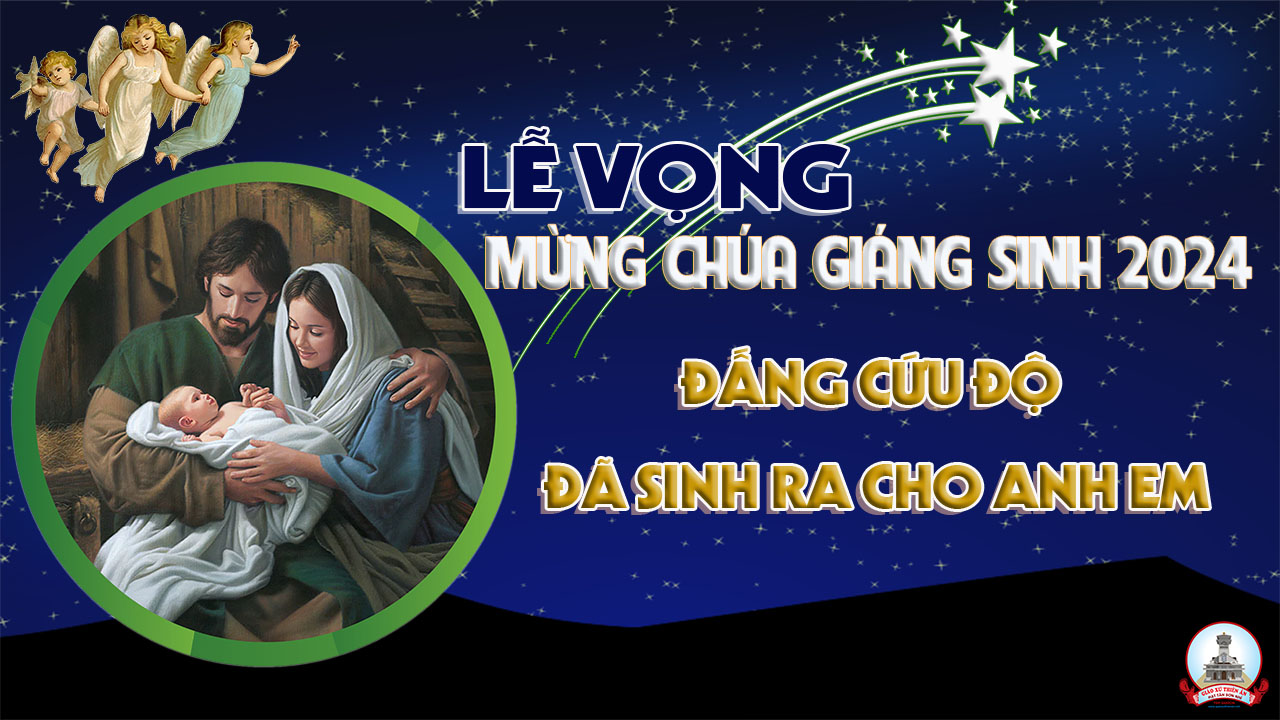 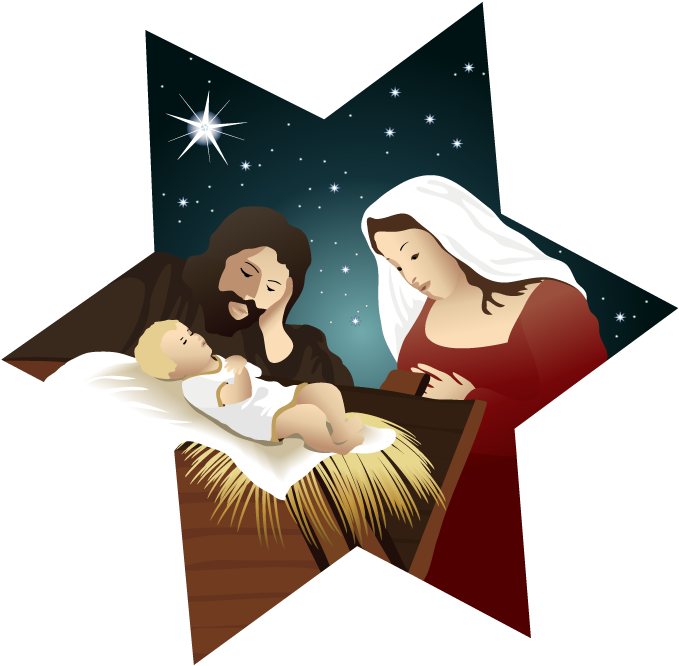 Ca Nhập LễTiếng Chuông Thanh BìnhNguyễn Ngọc Tiến
Tk1: Đêm nay chốn thiên cung rộn ràng triều thần thánh tấu muôn cung đàn hỉ hoan. Ngợi mừng Đấng Cứu Tinh ra đời trần hoàn hỡi hãy vui mừng lên.
Đk: Glo...ri...a In-ex-cel-sis De-o. Glo…ri...a In-ex-cel-sis De-o.
Tk2: Đêm nay Đấng Cứu Tinh ra đời mục đồng hỡi đến suy tôn Vua Tình Yêu. Nơi hang đá khó khăn cơ hàn kìa Người đã viếng thăm trần gian.
Đk: Glo...ri...a In-ex-cel-sis De-o. Glo…ri...a In-ex-cel-sis De-o.
Tk3: Con Thiên Chúa đã hiến thân mình và Người đã sống trong tâm tình hòa bình. Muôn dân hỡi hãy tin nơi Người. Vì Người đến thắp lên niềm vui.
Đk: Glo...ri...a In-ex-cel-sis De-o. Glo…ri...a In-ex-cel-sis De-o.
Tk4: Ping Pong tiếng chuông ngân thanh bình nguyện cầu Chúa Giáng Sinh ban nhiều niềm tin. Cho nhân thế sống trong ơn Trời, đời hạnh phúc hát ca mọi nơi.
Đk: Glo...ri...a In-ex-cel-sis De-o. Glo…ri...a In-ex-cel-sis De-o.
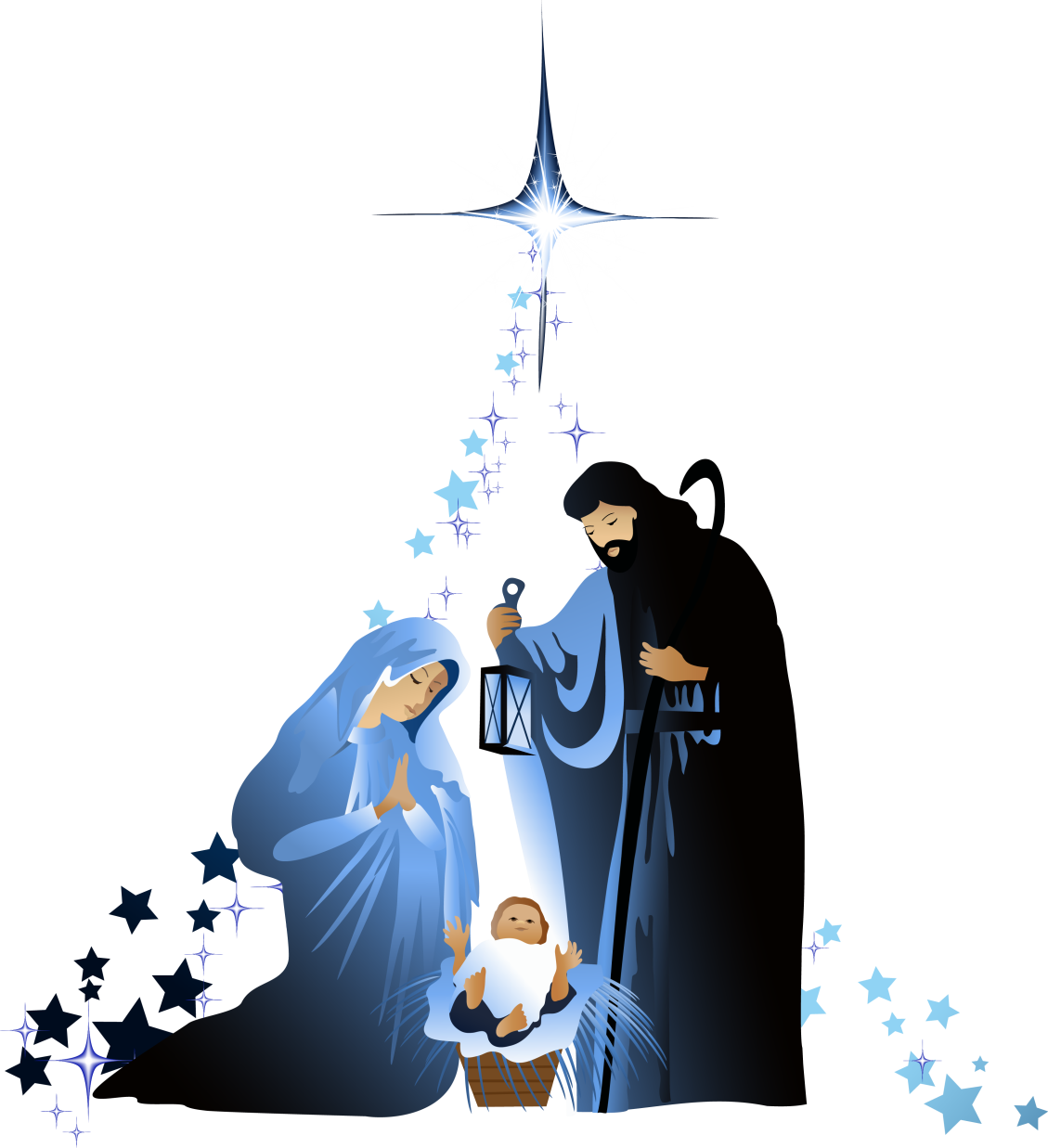 THÁNH LỄ VỌNG 
MỪNG CHÚA GIÁNG SINH
THIÊN CHÚA TỪ TRỜI CAO
ĐÃ ĐẾN, VÀ Ở VỚI CON NGƯỜI
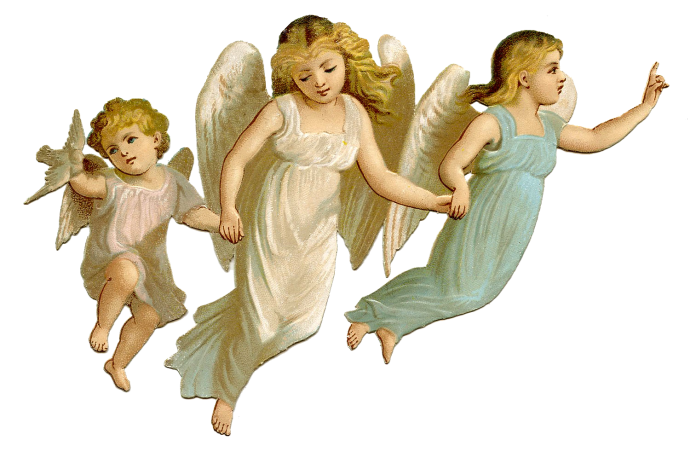 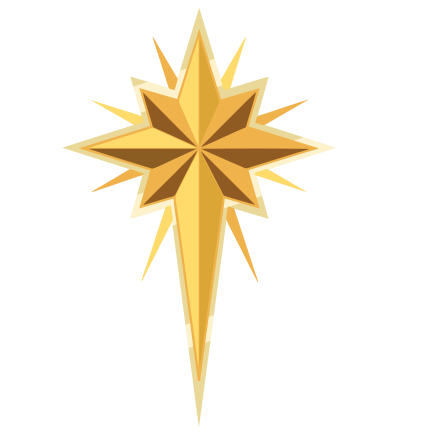 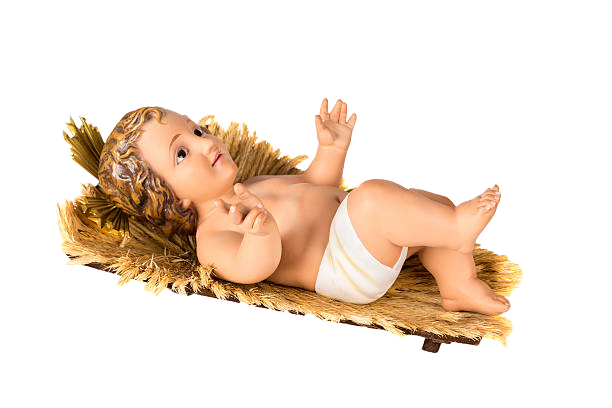 Thánh Vịnh 95
Thanh Lâm
4 câu
Đk:  (Thật hôm nay Đấng Cứu Thế đã giáng sinh). Thật hôm nay Đấng Cứu Thế đã giáng sinh.  (Ngài là Đức Ki-tô), Ngài là Chúa Ki-tô, là Chiên Thiên Chúa. (Ngài là Đức Ki-tô) Ngài là Chúa Ki-tô, là Chúa chúng ta.
TK1: Cùng hoà lên khúc nhạc tươi, hỡi muôn dân nước mọi nơi.  Ca vang ngất trời, hoan khúc chung lời tán tụng danh Ngài.
Đk:  (Thật hôm nay Đấng Cứu Thế đã giáng sinh). Thật hôm nay Đấng Cứu Thế đã giáng sinh.  (Ngài là Đức Ki-tô), Ngài là Chúa Ki-tô, là Chiên Thiên Chúa. (Ngài là Đức Ki-tô) Ngài là Chúa Ki-tô, là Chúa chúng ta.
Tk2:  Ngày ngày truyền rao hồng ân, này ơn cứu rỗi toàn dân.  Hân hoan kể lại vinh quang của Ngài, muôn người tỏ tường.
Đk:  (Thật hôm nay Đấng Cứu Thế đã giáng sinh). Thật hôm nay Đấng Cứu Thế đã giáng sinh.  (Ngài là Đức Ki-tô), Ngài là Chúa Ki-tô, là Chiên Thiên Chúa. (Ngài là Đức Ki-tô) Ngài là Chúa Ki-tô, là Chúa chúng ta.
Tk3: Này trời xanh vui mừng lên, địa cầu vang tiếng ngợi khen.  Biển khơi, núi đồi, chim thú, muôn loài hãy cùng vui mừng.
Đk:  (Thật hôm nay Đấng Cứu Thế đã giáng sinh). Thật hôm nay Đấng Cứu Thế đã giáng sinh.  (Ngài là Đức Ki-tô), Ngài là Chúa Ki-tô, là Chiên Thiên Chúa. (Ngài là Đức Ki-tô) Ngài là Chúa Ki-tô, là Chúa chúng ta.
Tk4: Nào mừng vui lên toàn dân, vì nay Thiên Chúa từ nhân.  Ngài sẽ thống trị, cai quản địa cầu, xét xử công bình.
Đk:  (Thật hôm nay Đấng Cứu Thế đã giáng sinh). Thật hôm nay Đấng Cứu Thế đã giáng sinh.  (Ngài là Đức Ki-tô), Ngài là Chúa Ki-tô, là Chiên Thiên Chúa. (Ngài là Đức Ki-tô) Ngài là Chúa Ki-tô, là Chúa chúng ta.
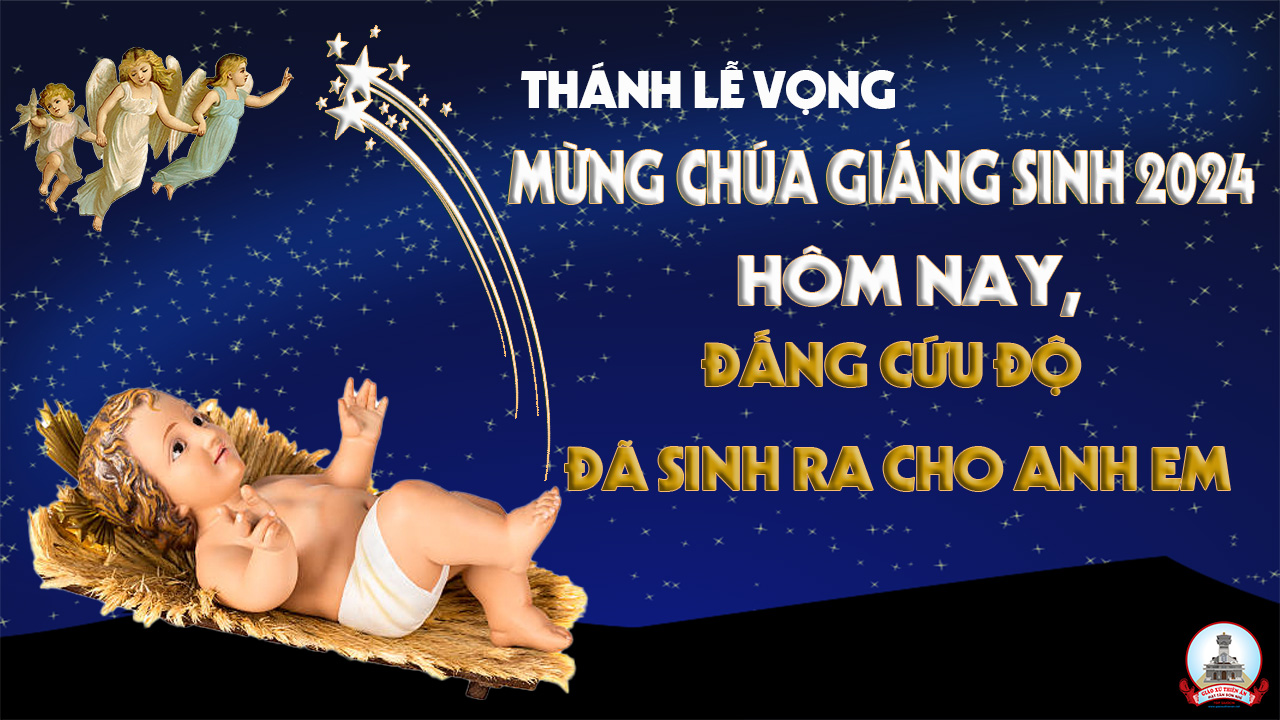 THÁNH LỄ VỌNG
Alleluia...Alleluia 
Này đây ta báo cho anh em một tin mừng trọng đại, tin vui cho toàn dân: Hôm nay Đấng Cứu Tinh nhân trần vừa giáng sinh ra đời Ngài là Đức Ki-tô.   Alleluia.
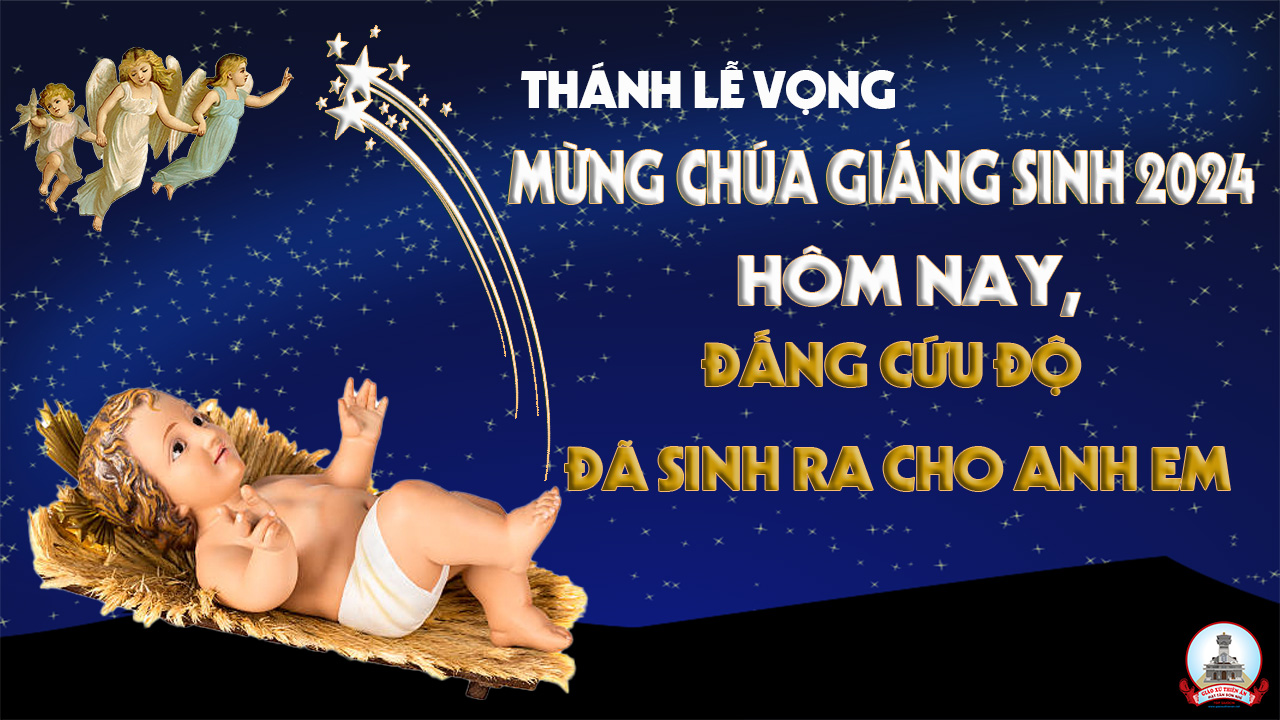 THÁNH LỄ VỌNG
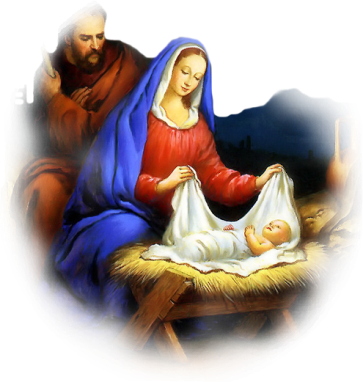 PHÚT THINH LẶNG
KINH TIN KÍNH
Tôi tin kính một Thiên Chúa là Cha toàn năng, Đấng tạo thành trời đất, muôn vật hữu hình và vô hình.
Tôi tin kính một Chúa Giêsu Kitô, Con Một Thiên Chúa, Sinh bởi Đức Chúa Cha từ trước muôn đời.
Người là Thiên Chúa bởi Thiên Chúa, Ánh Sáng bởi Ánh Sáng, Thiên Chúa thật bởi Thiên Chúa thật,
được sinh ra mà không phải được tạo thành, đồng bản thể với Đức Chúa Cha: nhờ Người mà muôn vật được tạo thành.
Vì loài người chúng ta và để cứu độ chúng ta, Người đã từ trời xuống thế.
Bởi phép Đức Chúa Thánh Thần, Người đã nhập thể trong lòng Trinh Nữ Maria, và đã làm người.
Người chịu đóng đinh vào thập giá vì chúng ta, thời quan Phongxiô Philatô; Người chịu khổ hình và mai táng, ngày thứ ba Người sống lại như lời Thánh Kinh.
Người lên trời, ngự bên hữu Đức Chúa Cha, và Người sẽ lại đến trong vinh quang để phán xét kẻ sống và kẻ chết, Nước Người sẽ không bao giờ cùng.
Tôi tin kính Đức Chúa Thánh Thần là Thiên Chúa và là Đấng ban sự sống, Người bởi Đức Chúa Cha và Đức Chúa Con mà ra,
Người được phụng thờ và tôn vinh cùng với Đức Chúa Cha và Đức Chúa Con: Người đã dùng các tiên tri mà phán dạy.
Tôi tin Hội Thánh duy nhất thánh thiện công giáo và tông truyền.
Tôi tuyên xưng có một Phép Rửa để tha tội. Tôi trông đợi kẻ chết sống lại và sự sống đời sau. Amen.
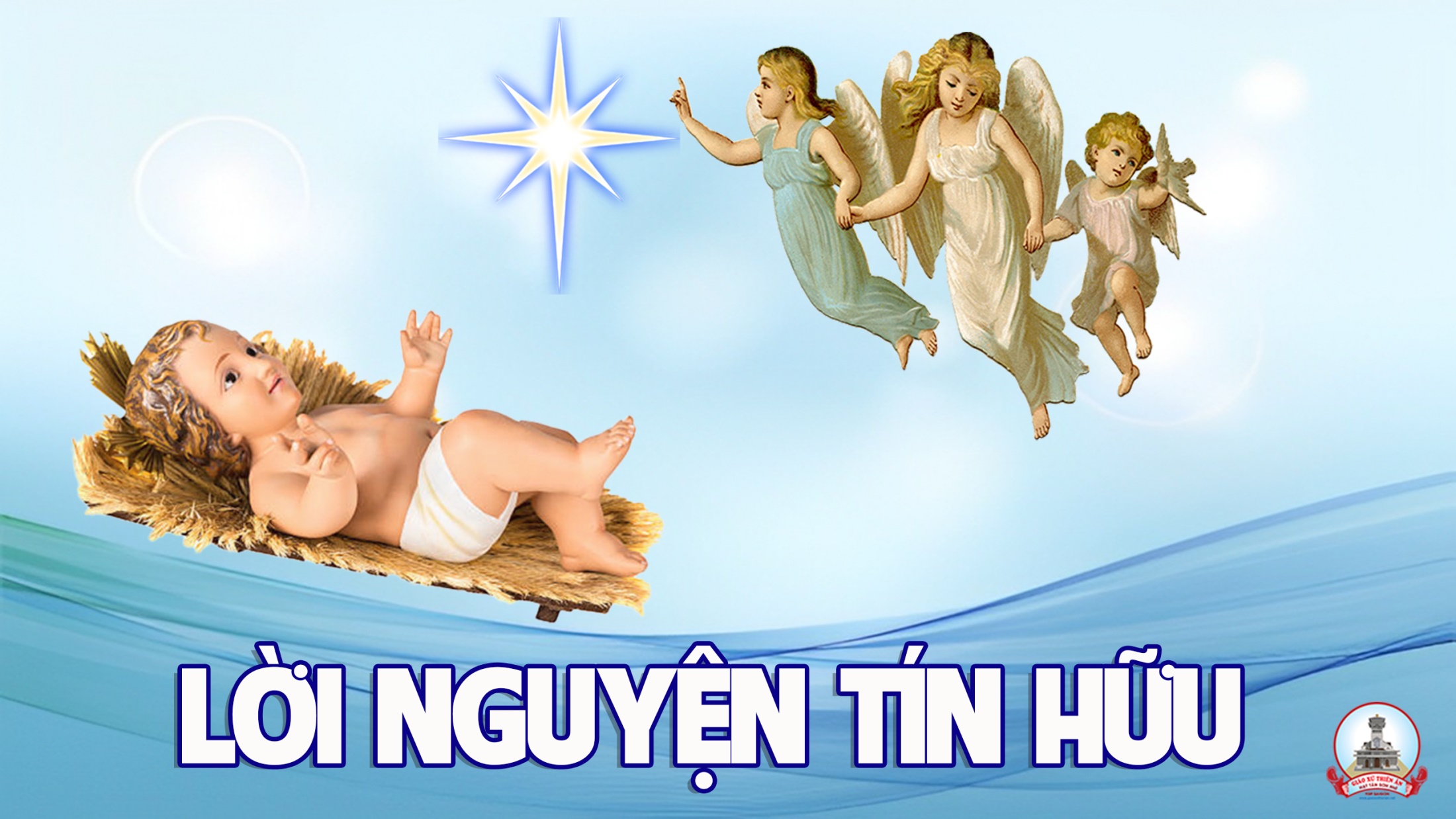 Ca Dâng Lễ
Bên Hang Đá Con Dâng
La Thập Tự
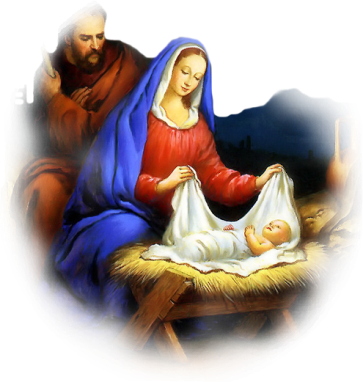 Tk1: Bên hang đá nhỏ….(ơ) Chúa nằm trong máng cỏ. Ngài như bơ vơ giữa tình yêu đơn sơ, một thân co ro đang lạnh run âu lo giữa bao khốn khó…
***: Chúa đã yêu người hóa thân như Hài Nhi lấy chi dâng Ngài đây?
Đk: Xin dâng cho Ngài, nhạc khúc đẹp tươi .Xin dâng cho Ngài, vần thơ như suối. Là đời con đây mang tình yêu bé nhỏ này, là hồn con đây trong niềm tin cháy nồng không phai.
Tk2: Bên hang đá nhỏ…(ơ) Chúa nằm trong máng cỏ. Ngài thương yêu ta với tình yêu bao la, từ nơi cao xa sinh hạ trong khiêm cung giữa đêm buốt giá.
***: Nhắn nhủ cho người Chúa nay nên Hài Nhi lấy chi dâng Ngài đây?
Đk: Xin dâng cho Ngài, nhạc khúc đẹp tươi .Xin dâng cho Ngài, vần thơ như suối. Là đời con đây mang tình yêu bé nhỏ này, là hồn con đây trong niềm tin cháy nồng không phai.
Tk3: Bên hang đá nhỏ…(ơ) Chúa nằm trong máng cỏ. Mùa đông lao xao với tình yêu trên cao, chỉ trông nhân gian xa tội nhơ miên man về nơi sáng láng.
***: Chúa vẫn mong hoài thế nhân mau về đây lấy chi dâng Ngài đây?
Đk: Xin dâng cho Ngài, nhạc khúc đẹp tươi .Xin dâng cho Ngài, vần thơ như suối. Là đời con đây mang tình yêu bé nhỏ này, là hồn con đây trong niềm tin cháy nồng không phai.
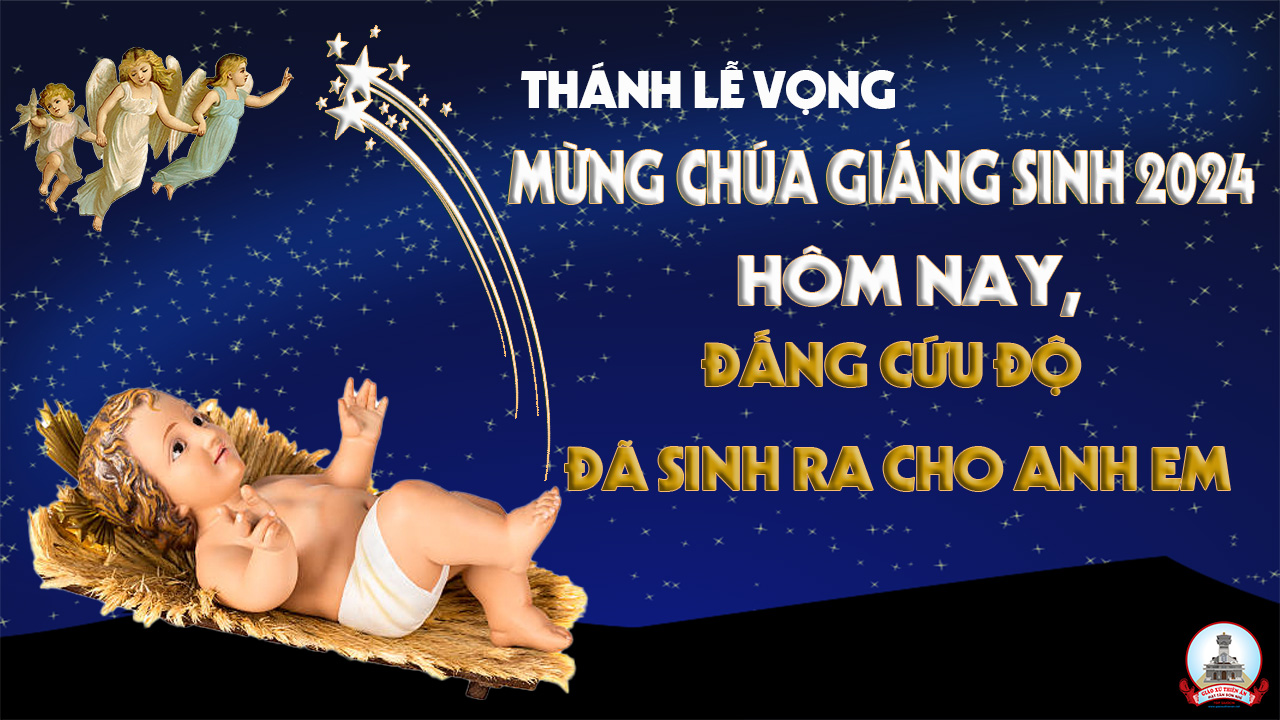 THÁNH LỄ VỌNG
Ca Nguyện Hiệp Lễ
Nhìn Xem Trẻ Bé / Giáng Sinh Khó Nghèo
Nhạc cổ Anh Quốc
Lời viêt: Lai Quốc Hùng – Khải Minh
Tk1: Nhìn xem trẻ bé thơ ngây yên ngủ trong cánh tay êm Mẹ rất dịu hiền. Và nghe bao tiếng mơ ru Thiên Thần khẽ hát lên muôn lời ngân vang.
Đk: Đấy chính Chúa con ra đời Người đến đem yêu thương xuống gian trần. Hãy hãy mau mau hương trầm sưởi ấm Chúa Trời của muôn dân.
Tk2: Từ xa vắng tiếng sáo êm mục đồng gọi nhau đưa nhau cùng đến tôn thờ. Kìa bao chiên bé thơ ngây dương tròn đôi mắt quây quần bên Giê-su
Đk: Đấy chính Chúa con ra đời Người đến đem yêu thương xuống gian trần. Hãy hãy mau mau hương trầm sưởi ấm Chúa Trời của muôn dân.
Tk3: Cuối đường chiều tối mau gió lạnh mờ áo, ngập ngừng đôi bước chân về chốn nào. Quán đời nghèo mất vui, máng bò lừa hám hôi giữa đồng thành nôi Chúa ra đời.
Đk: Chúa thiên đàng giàu sang đâu có thiếu gì mà đêm nay giáng trần chốn hang hèn náu mình. Ấy cũng vì Người yêu thương quá những ai đơn côi ai khó nghèo đành mang kiếp bọt bèo.
Tk4: Nhìn xem trẻ bé thơ ngây yên ngủ trong cánh tay êm Mẹ rất dịu hiền. Và nghe bao tiếng mơ ru Thiên Thần khẽ hát lên muôn lời ngân vang.
Đk: Đấy chính Chúa con ra đời Người đến đem yêu thương xuống gian trần. Hãy hãy mau mau hương trầm sưởi ấm Chúa Trời của muôn dân.
Tk5: Từ xa vắng tiếng sáo êm mục đồng gọi nhau đưa nhau cùng đến tôn thờ. Kìa bao chiên bé thơ ngây dương tròn đôi mắt quây quần bên Giê-su
Đk: Đấy chính Chúa con ra đời Người đến đem yêu thương xuống gian trần. Hãy hãy mau mau hương trầm sưởi ấm Chúa Trời của muôn dân.
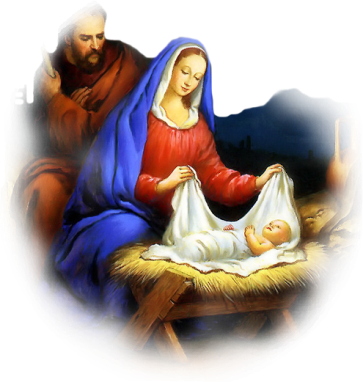 PHÚT THINH LẶNG
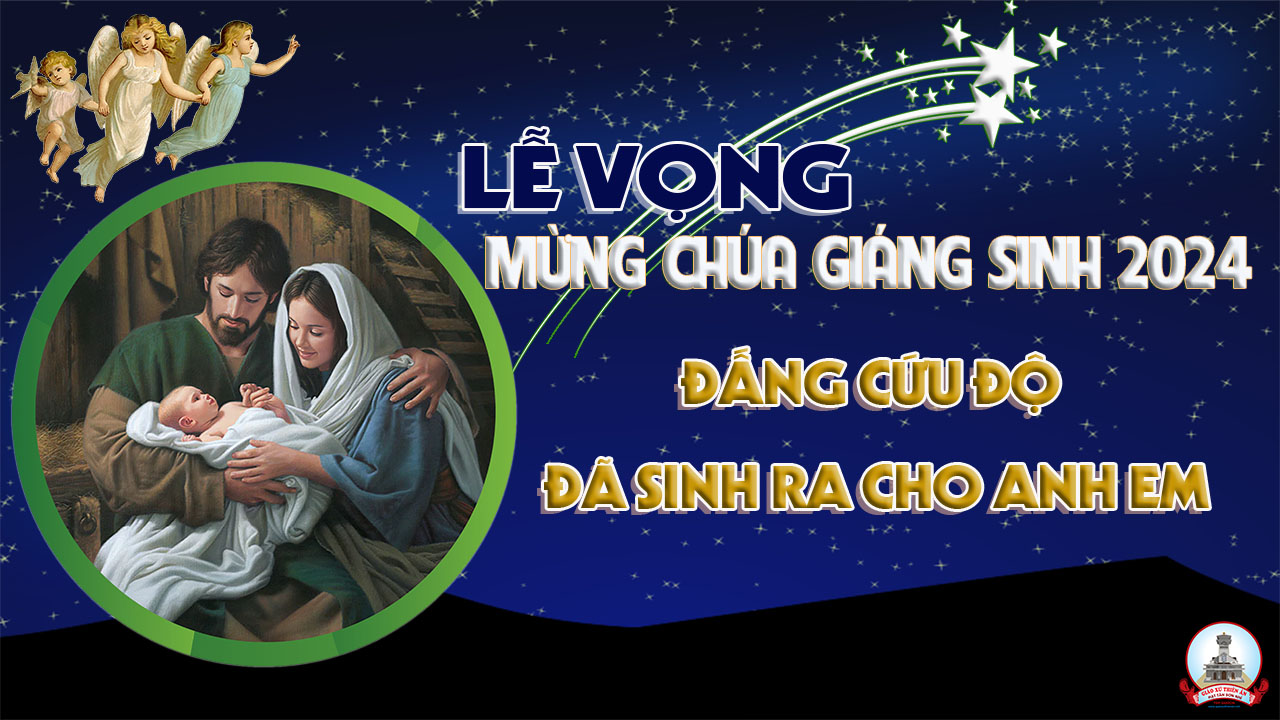 THÁNH LỄ VỌNG
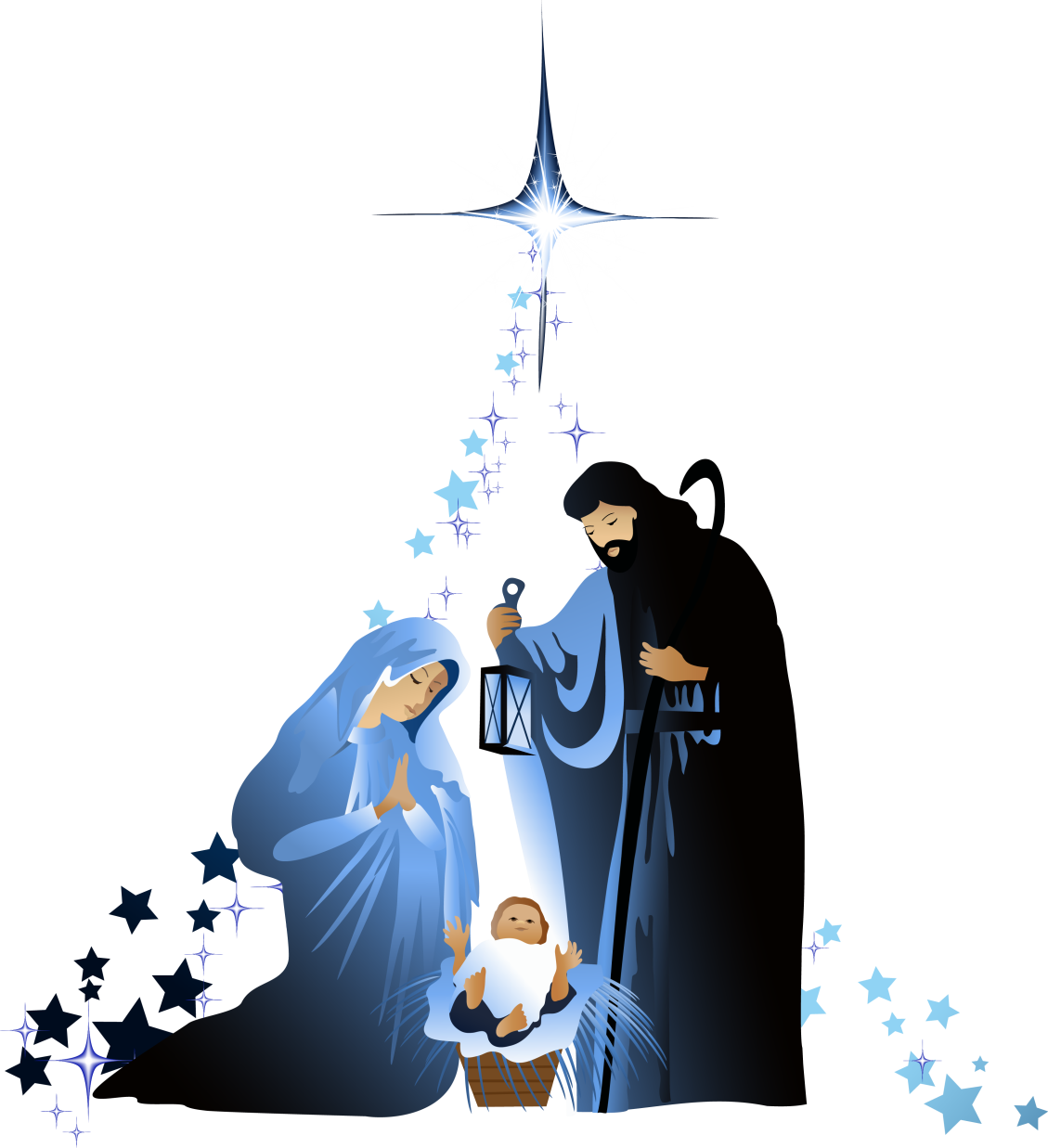 Ca Kết Lễ
Hang Bê Len
Hải Linh
Solo: Hát Khen Mừng Chúa Giáng sinh ra đời, Chúa sinh ra đời nằm trong hang đá nơi máng lừa….
*** Trông hang Bê-lem: Ánh sáng tỏa lan tưng bừng. Nghe trên không trung, tiếng hát Thiên Thần vang lừng. Đàn hát (réo rắt tiếng hát). Xướng ca, (dư âm vang xa). Đây Chúa Thiên Tòa giáng sinh vì ta.
*** Người hỡi! (hãy kíp bước tới). Đến xem (nơi hang Bê-lem). Ôi Chúa giáng sinh khó khăn thấp hèn.
***: Nửa đêm mừng Chúa, giáng sinh ra chốn gian trần.  Người đem ân phúc, xuống cho muôn dân lầm than.
Tk1:  Nơi hang Bê-lem Thiên Thần xướng ca. Thiên Chúa vinh danh chúng nhân an hoà.
*** Trông hang Bê-lem: Ánh sáng tỏa lan tưng bừng. Nghe trên không trung, tiếng hát Thiên Thần vang lừng. Đàn hát (réo rắt tiếng hát). Xướng ca (dư âm vang xa). Đây Chúa Thiên Tòa giáng sinh vì ta.
*** Người hỡi! (hãy kíp bước tới). Đến xem (nơi hang Bê-lem). Ôi Chúa giáng sinh khó khăn thấp hèn.
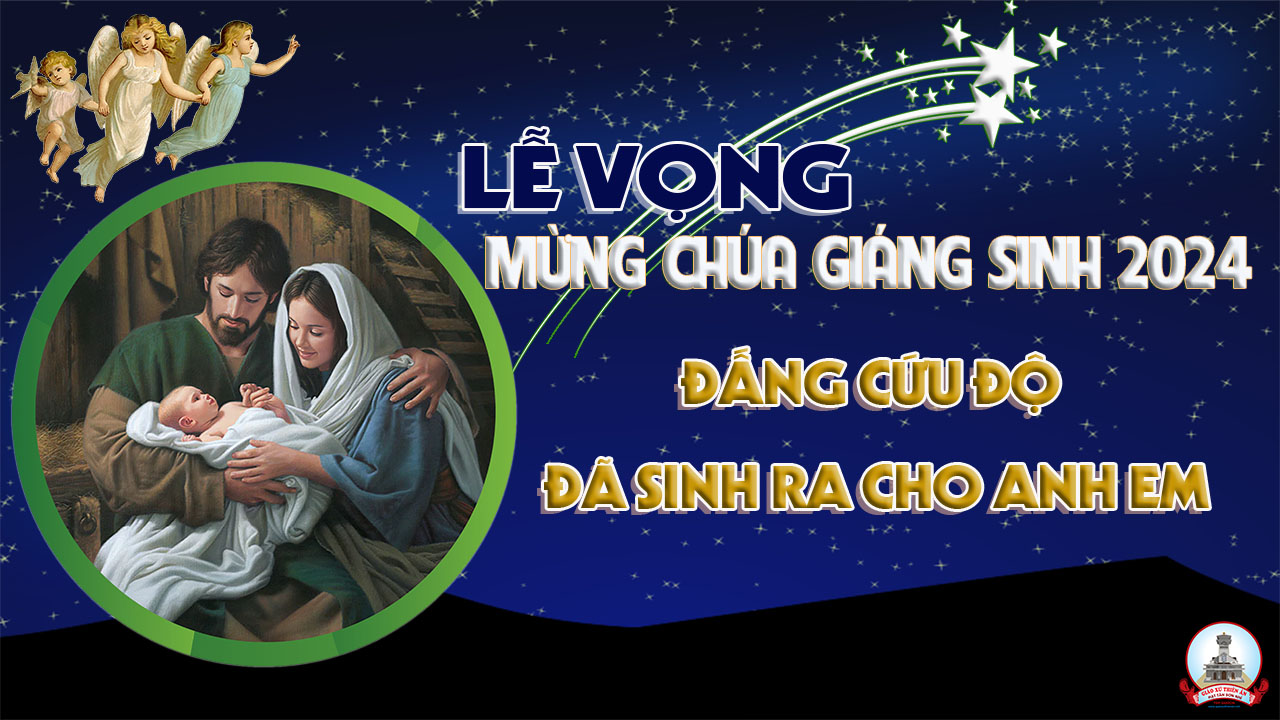 THÁNH LỄ VỌNG